Handwriting at Wharncliffe Side Primary School
Why handwriting?
The relevance of handwriting is sometimes questioned in a day and age when we are surrounded by laptops, iPads and smart phones. But the teaching of handwriting is just as important now as it ever has been. The need to create something of beauty never leaves the human brain and nothing beats that feeling of personal triumph when we look at something we have completed ourselves.
Welcome Pinchy Parrot!
Tripod grasp/grip
 3 fingers gripping the pencil - one 
    thumb, two fingers, 
pencil ‘sits back in his pillow’/ back 
   in his bed’.     
1 cm of the yellow/black showing, 
   2 -3cm if left handed
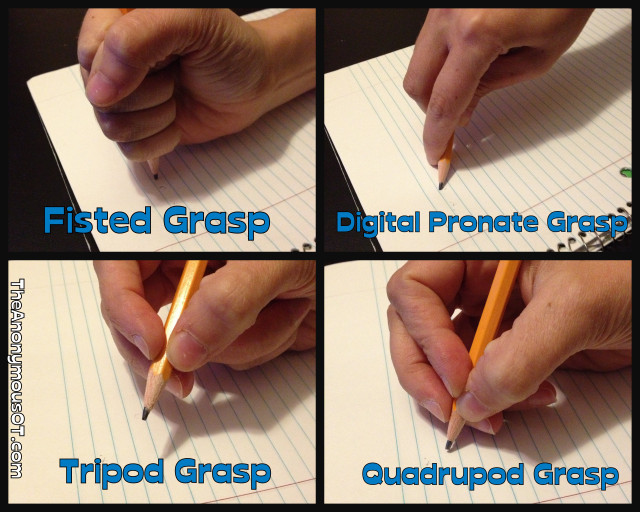 The language of handwriting
tall letters (b d h k l )
short letters (a c e i m n o r s u v w x z)
tail letters (g j p q)
teenager t (3/4 letter)
greedy letter (f)
Language of handwriting
Top red line (for tall letters and capitals)
Blue/grey lines for short letters
Bottom red line for tail letters
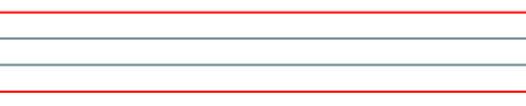 Language of handwriting
BBC – bottom to back of chair  
TNT – tummy near table
6 feet on the floor (chair and person)
2 hands on the table
What is our handwriting style?
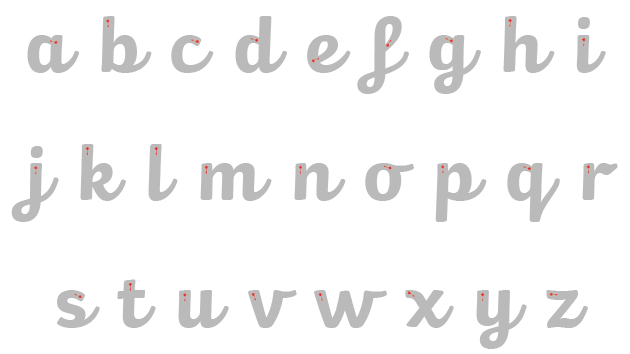 How do we teach handwriting?
We say hello to Pinchy and check our pencil grip.
We talk about the lines and the names of each line.
Then we warm up.
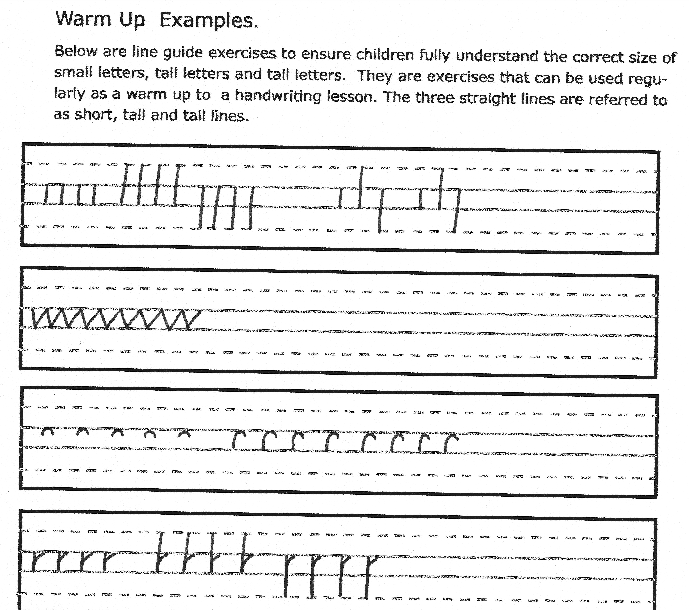 How do we teach handwriting?
We introduce letters a family at a time.
Straight line family
Coat hanger family
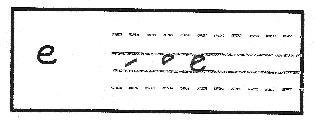 Bridge family
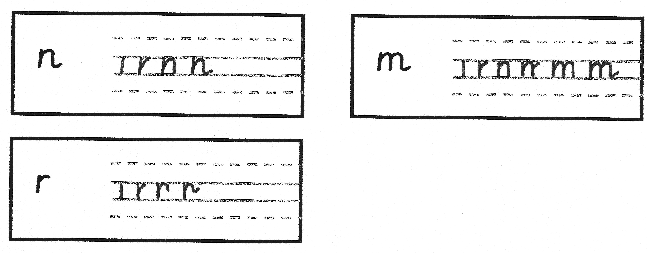 Zig Zag family
Smile family
Misfits family
Next steps
When children can form all the letters correctly we move onto teaching children how to join.
Once children don’t need to use the handwriting lined paper we move on to using regular lined paper or plain paper with a line guide underneath.
The majority of children should be joining their writing throughout Key Stage 2 (Year 3 upwards). They need to be joining confidently by Year 6 in order to be awarded the ‘Expected Standard’ in writing at Year 6.